High-Bandwidth, Energy-efficient DRAM Architectures for GPU systems
Mike O’Connor – November 2, 2015
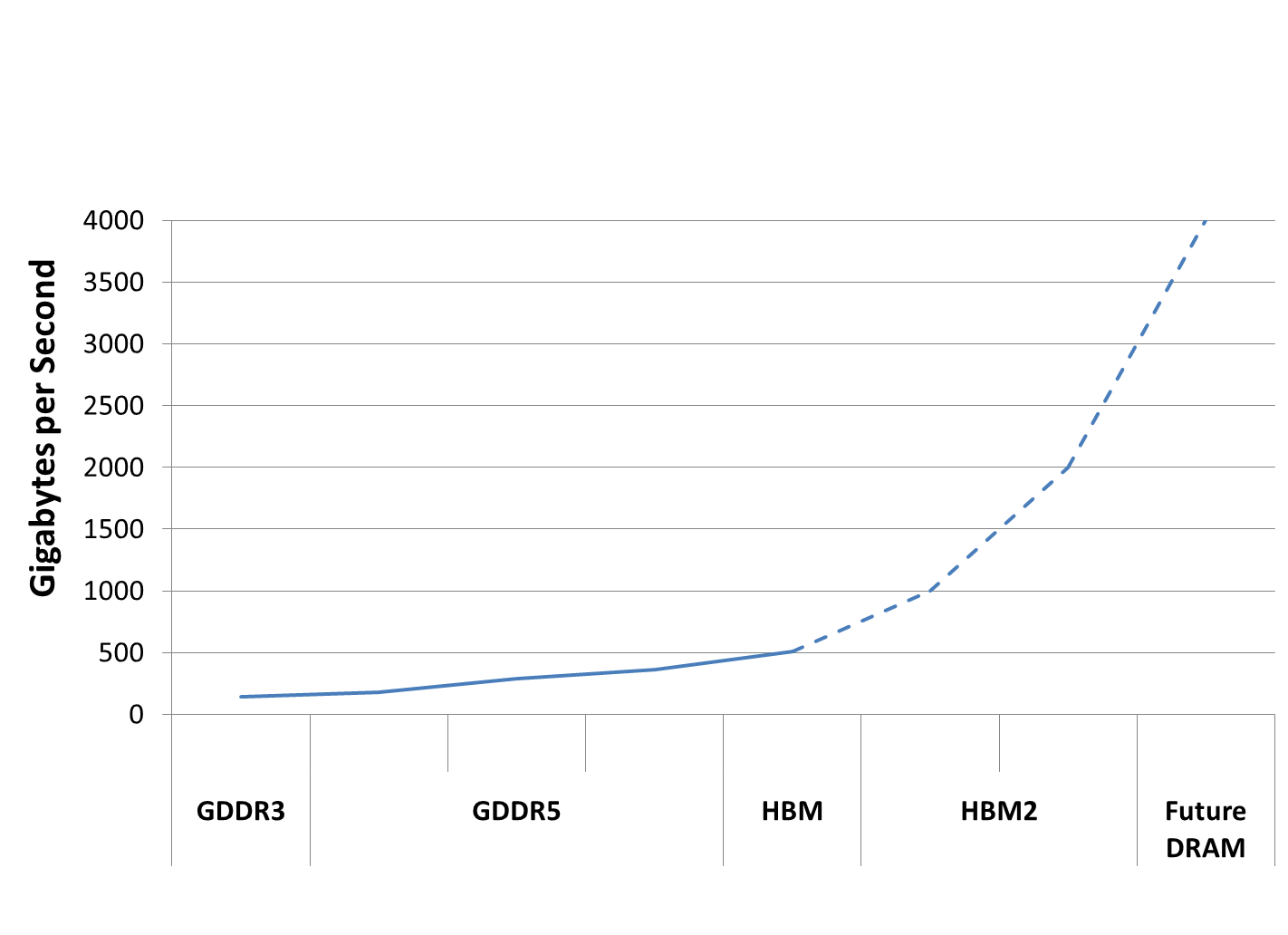 GPUs Demand High DRAM Bandwidth
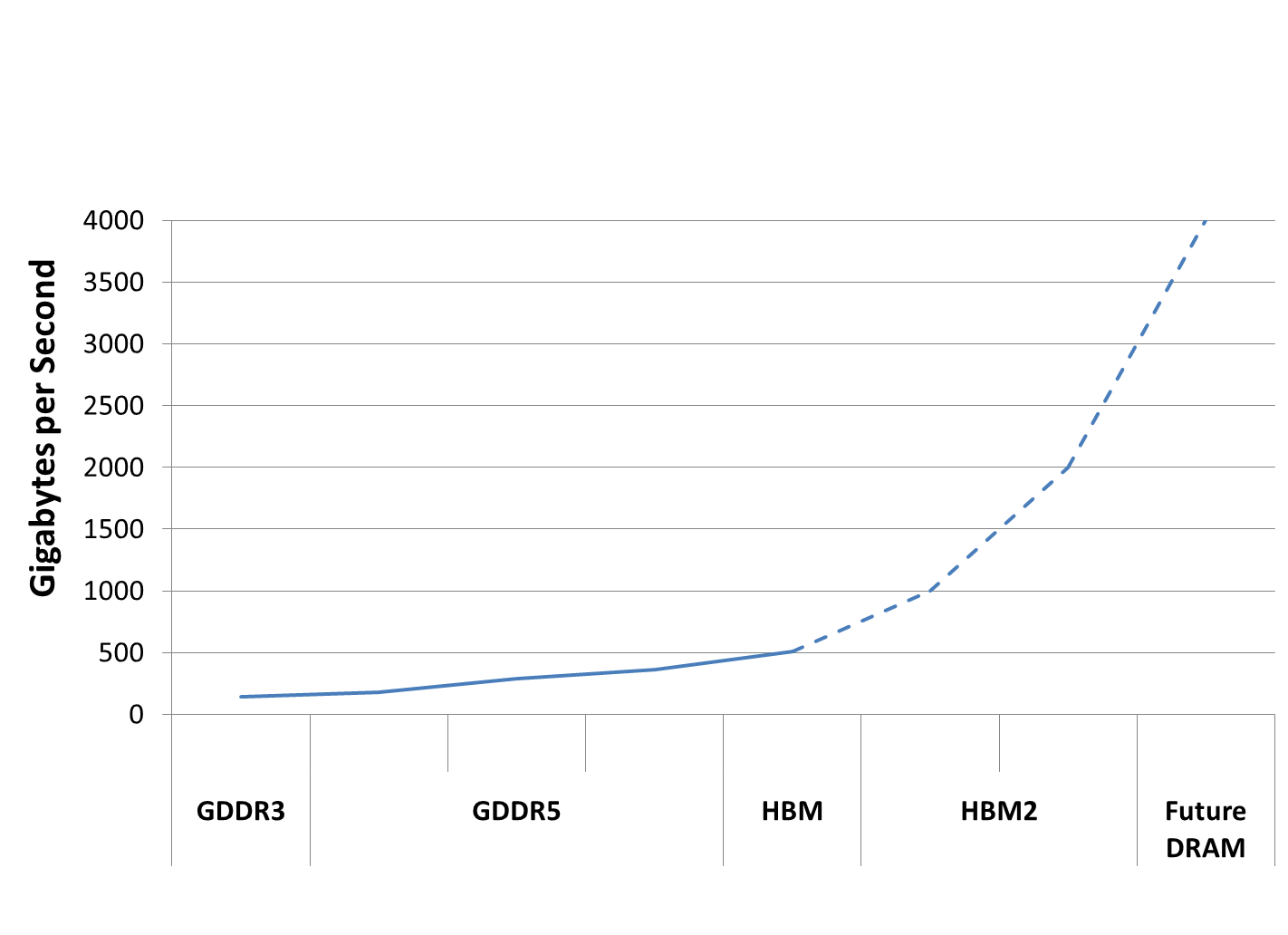 GPUs Demand High DRAM Bandwidth
2008: NVIDIA Tesla GT200
512-bits @ 2.2 Gbps
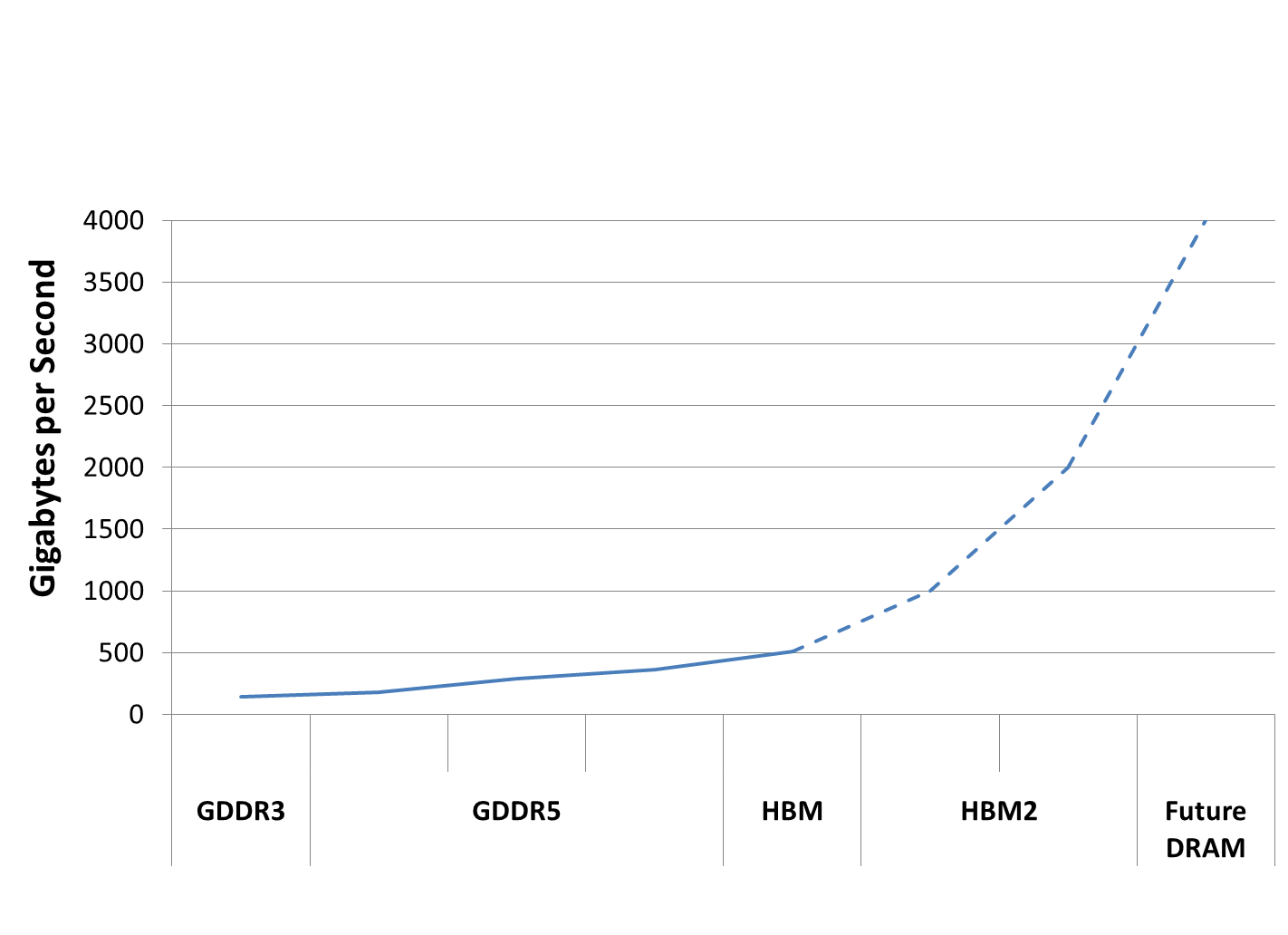 GPUs Demand High DRAM Bandwidth
2010: NVIDIA Fermi
GF100
384-bits @ 3.7 Gbps
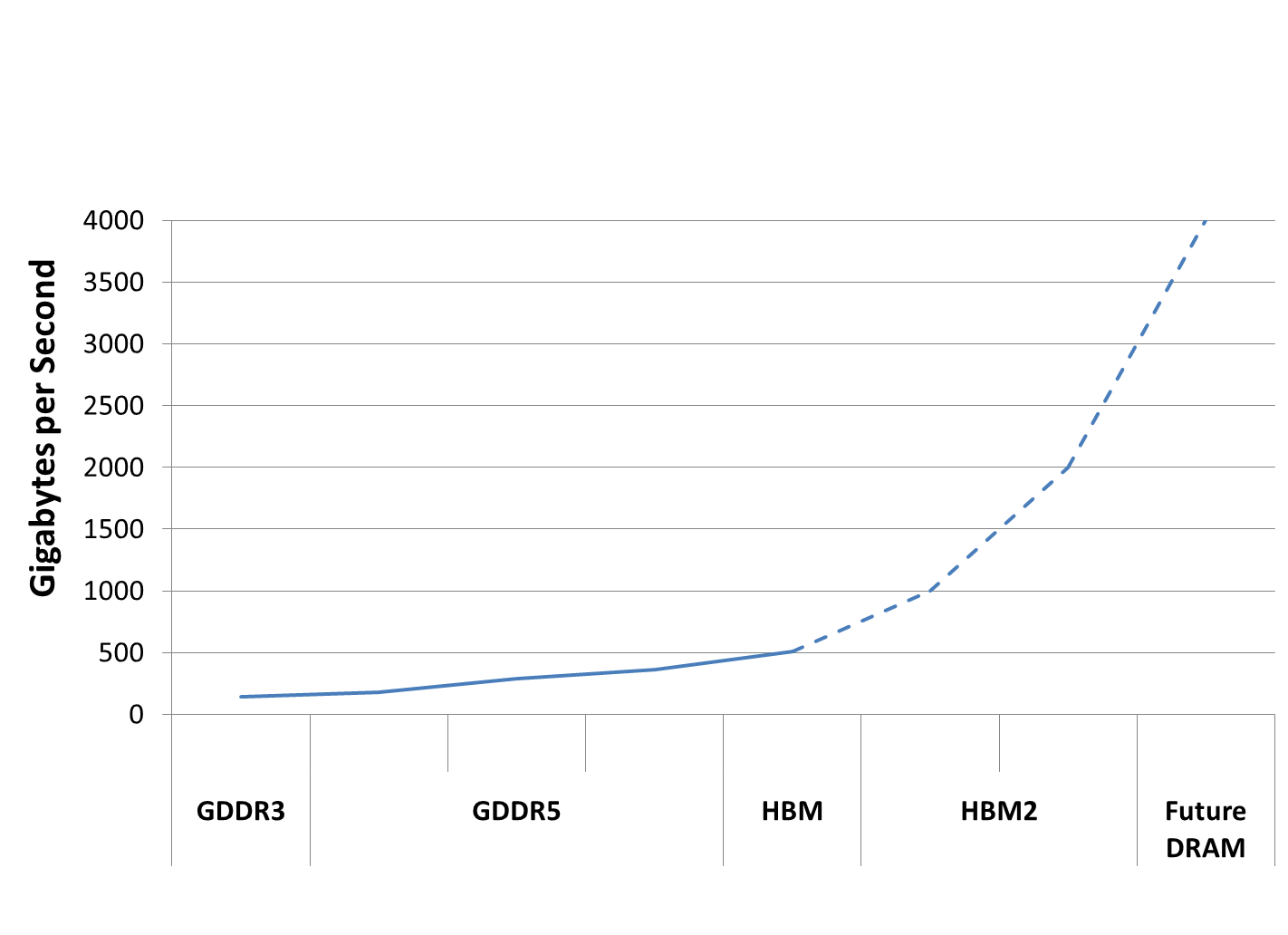 GPUs Demand High DRAM Bandwidth
2013: NVIDIA Kepler
GK110
384-bits @ 6 Gbps
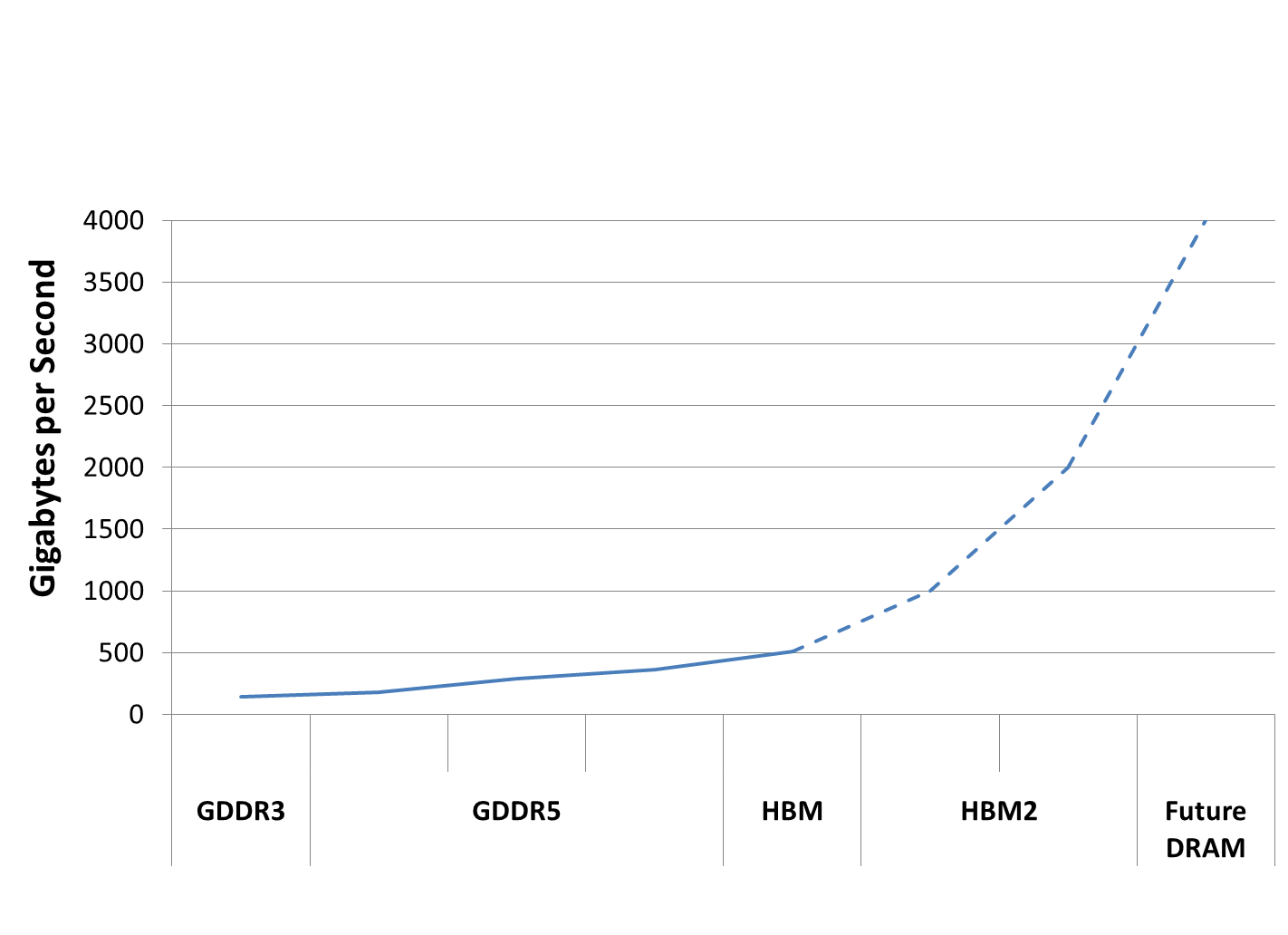 GPUs Demand High DRAM Bandwidth
2013: NVIDIA Maxwell
GM200
384-bits @ 7 Gbps
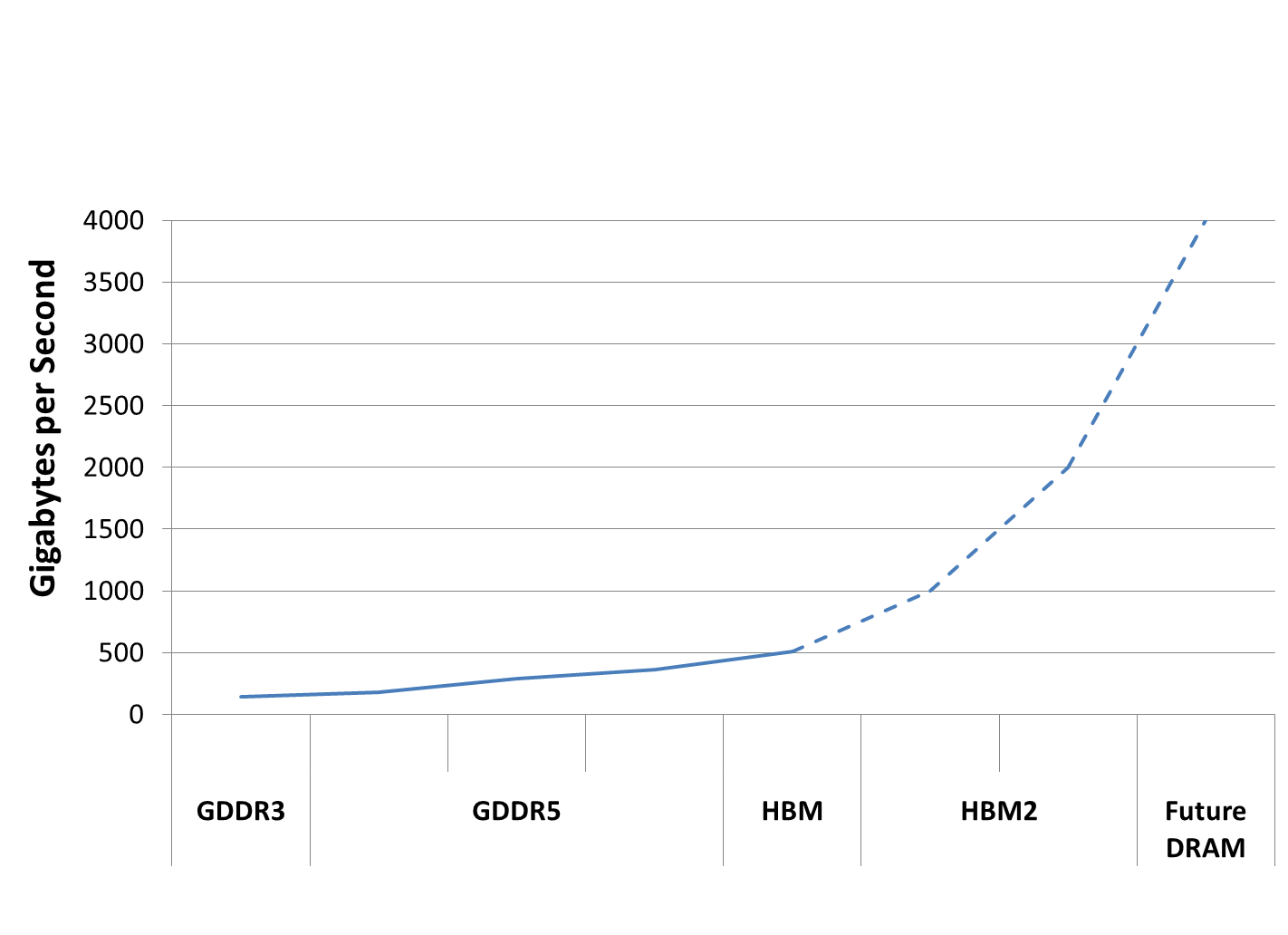 GPUs Demand High DRAM Bandwidth
2013: AMD Fury X
“Fiji”
4096-bits @ 1 Gbps
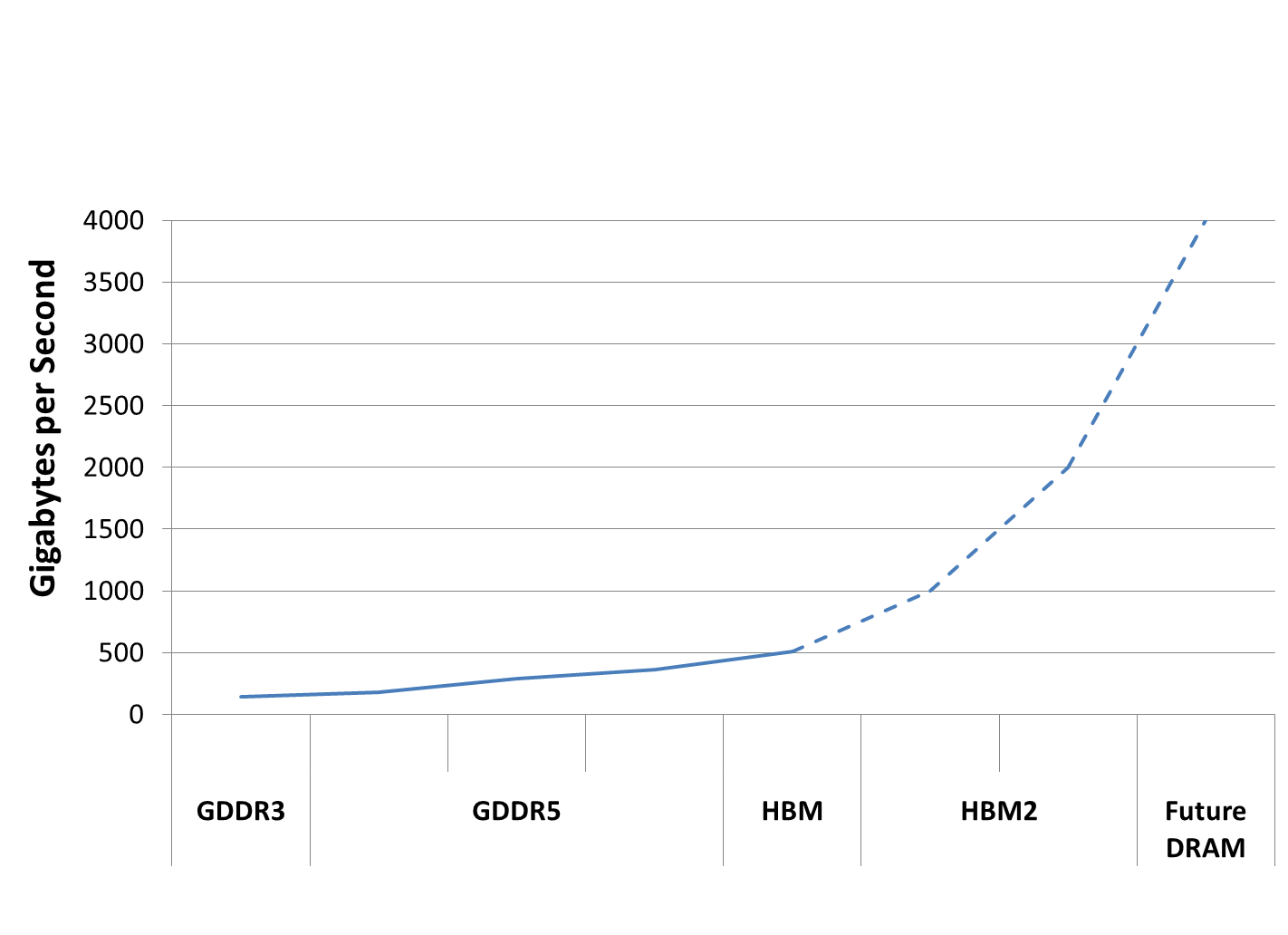 GPUs Demand High DRAM Bandwidth
Future GPU with 
4-stack HBM2 
4096-bits @ 2 Gbps
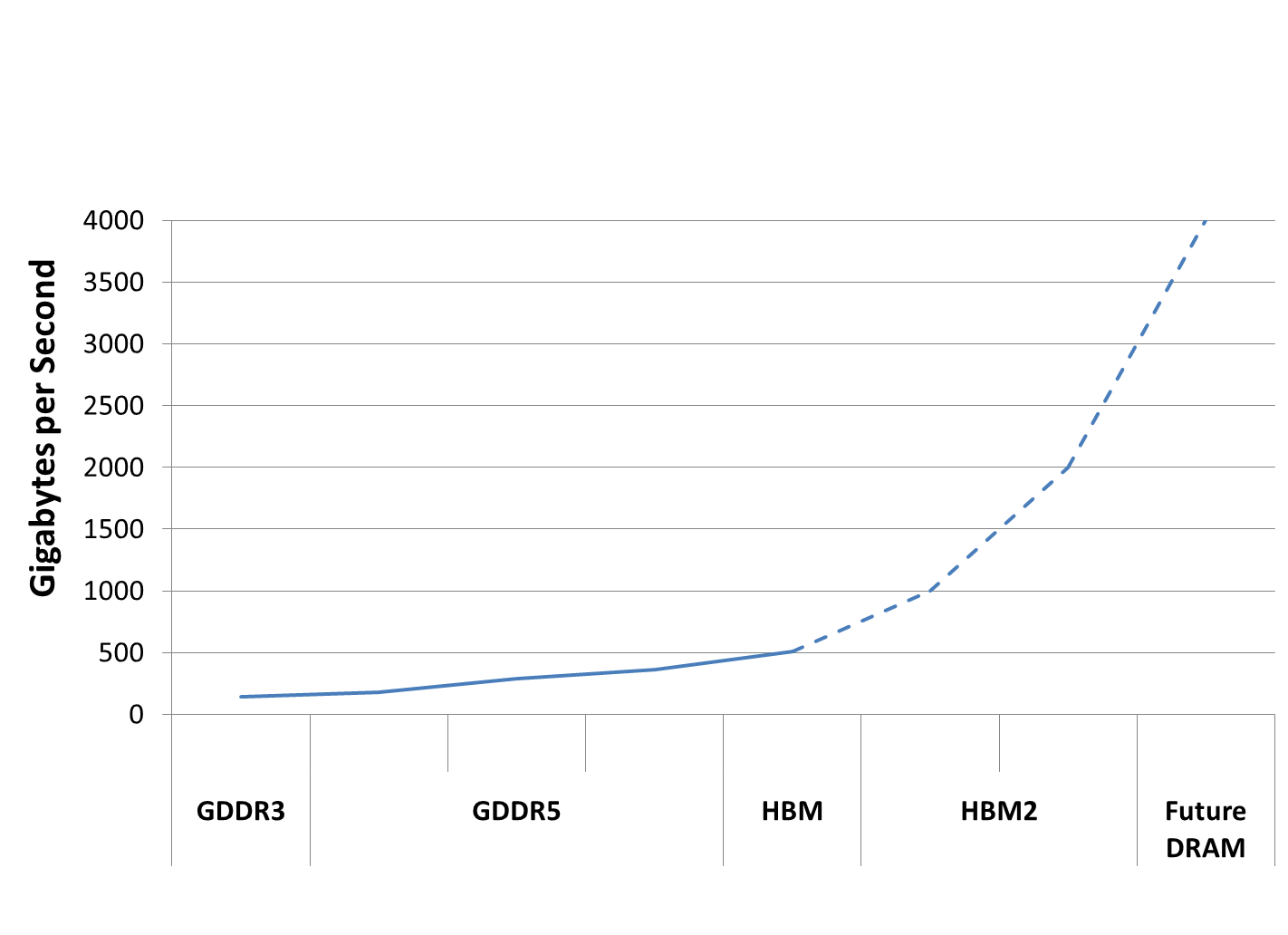 GPUs Demand High DRAM Bandwidth
4 TB/sec Exascale Node Target
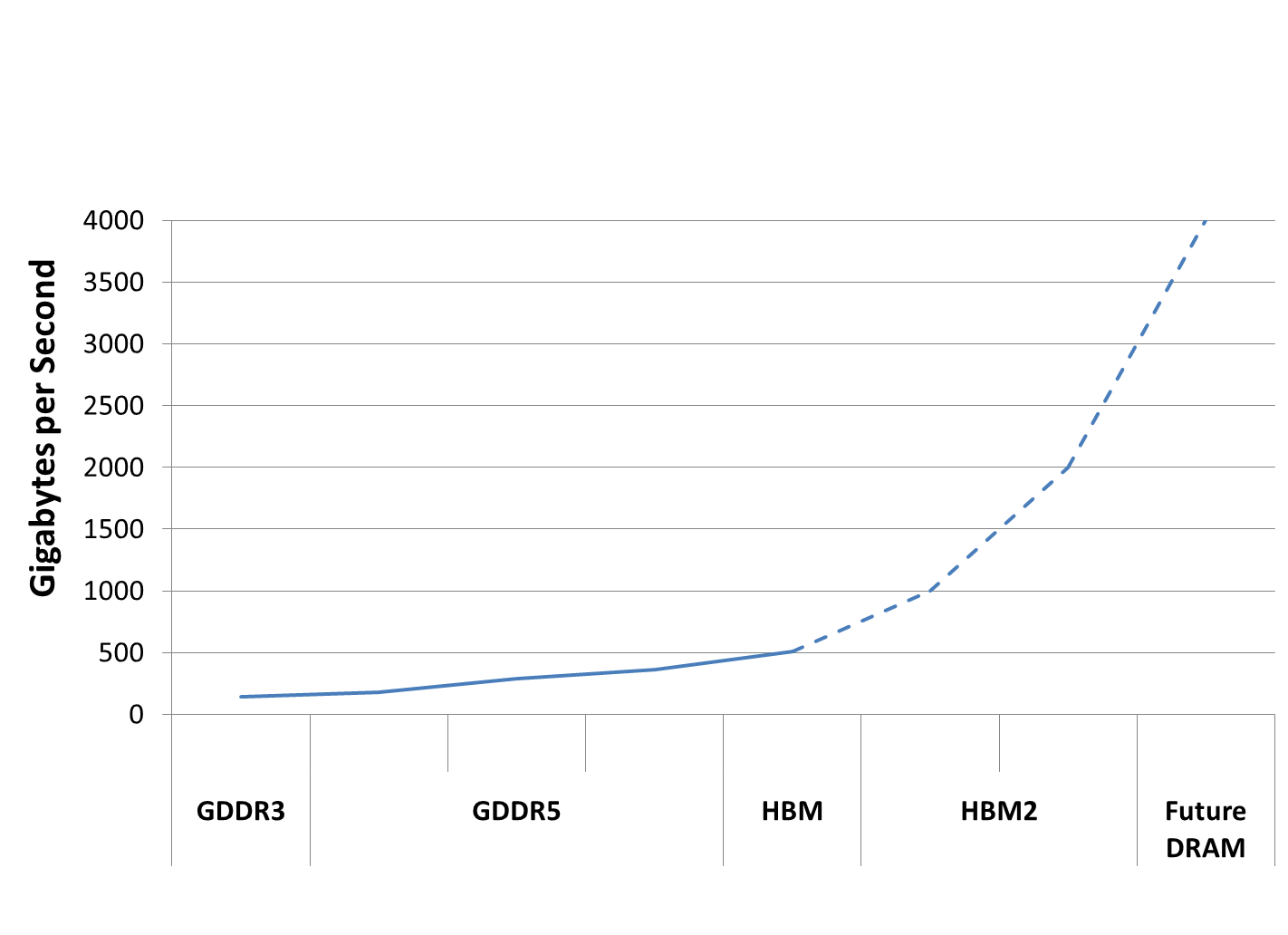 GPUs Demand High DRAM Bandwidth
CPUs, Not so Much
Typical PC CPU
2 Channel DDR3-1600
51.2 GB/sec
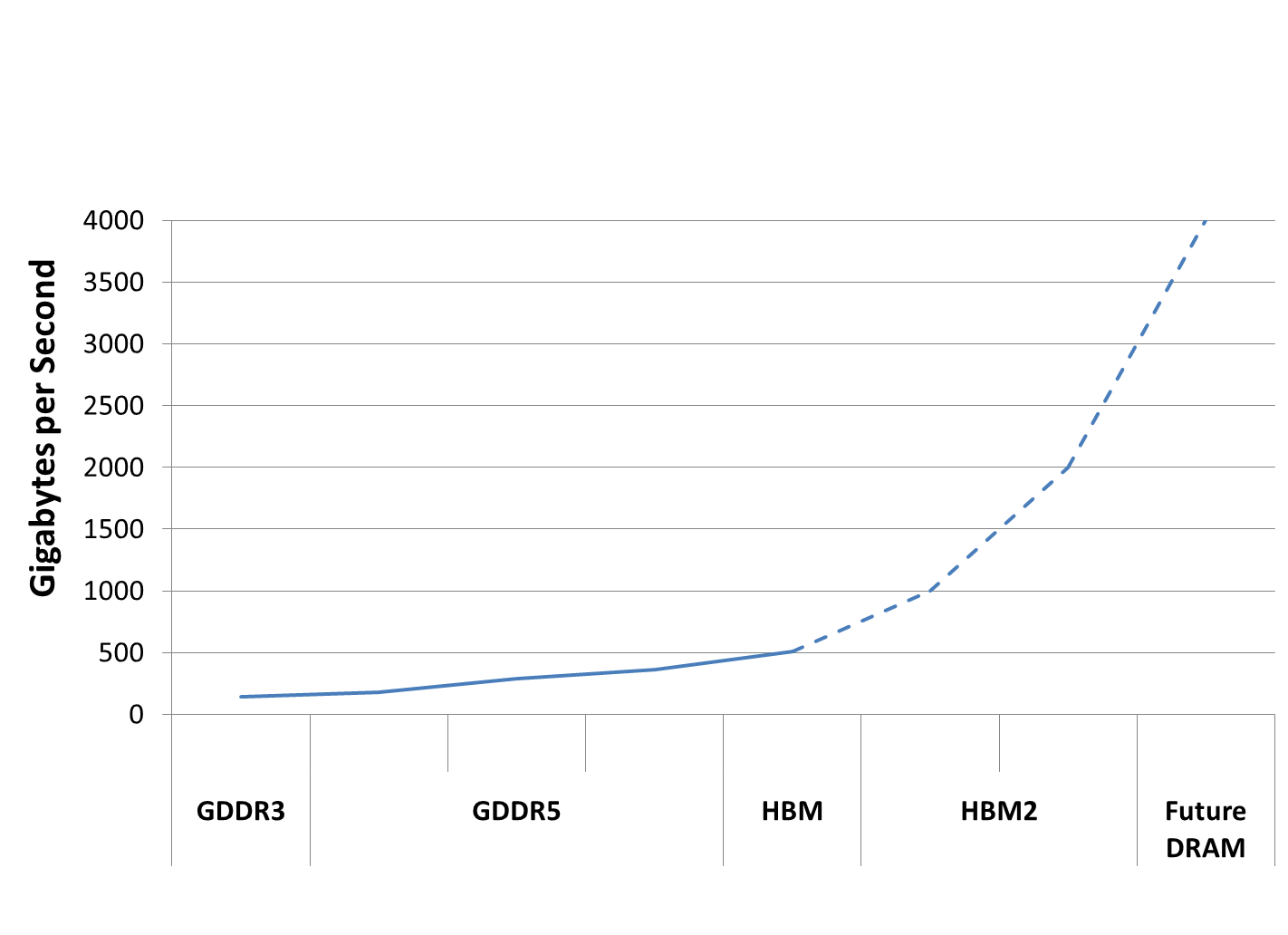 GPUs Demand High DRAM Bandwidth
CPUs, Not so Much
Newer High-End CPU
2 Channel DDR4-3200
102.4 GB/sec
Why Do GPUs Demand so Much Bandwidth?
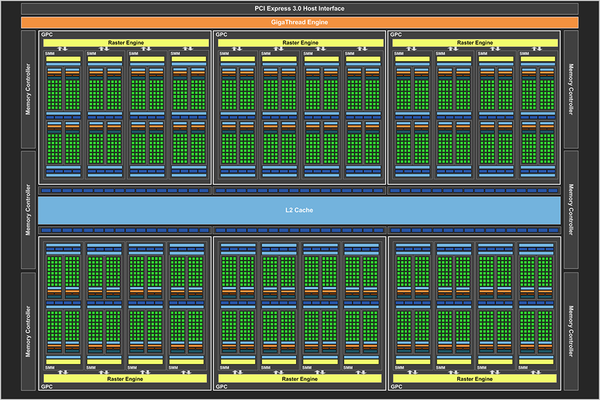 Lots of compute
     24 Streaming Multiprocessors       each w/ 128 execution units
Lots of threads
     64 warps of 32 threads        per SM
 49,152 threads executing       simultaneously on 3072 execution units
NVIDIA Maxwell GM200
Why do GPUs Demand so Much Bandwidth?
Different Memory Hierarchies
6 MB Register File
6 MB Register File
(Holds state for many threads)
25.25K Register File(PRF)
128K L1
512K L2
2.3 MB L1/Scratchpad
~2 MB L1 and Scratchpad
8 MB L3
3 MB L2
Intel Core i7-4790
NVIDIA Maxwell GM200
Why do GPUs Demand so Much Bandwidth?
Radically Different Memory Hierarchies per Thread
3.28K Register File(PRF)
16K L1
64K L2
128B Register File
6 MB Register File
(Holds state for many threads)
~2 MB L1 and Scratchpad
48B L1/Scratchpad
1 MB L3
64B L2
NVIDIA Maxwell GM200
49,152 Threads
Intel Core i7-4790
8 Threads
Why do GPUs Demand so Much Bandwidth?
Radically Different Memory Hierarchies per Thread
On-Chip Storage:

240 bytes per thread 
vs. 
1,133,856 bytes per thread
3.28K Register File(PRF)
16K L1
64K L2
128B Register File
6 MB Register File
(Holds state for many threads)
~2 MB L1 and Scratchpad
48B L1/Scratchpad
1 MB L3
64B L2
NVIDIA Maxwell GM200
49,152 Threads
Intel Core i7-4790
8 Threads
Whole Different Ballgame
vs. typical CPU
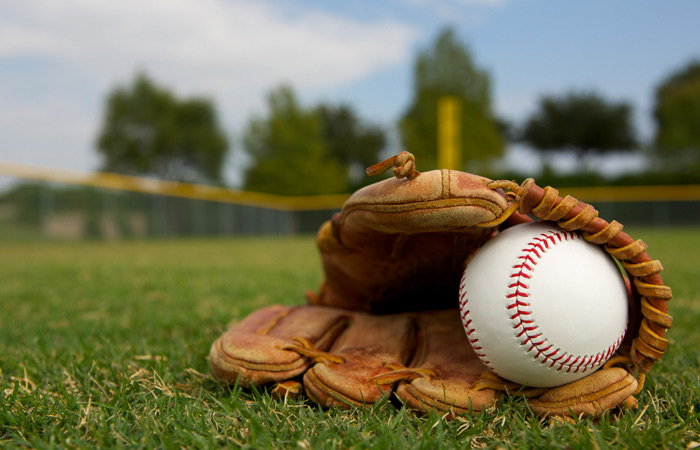 25x More Bandwidth
Less sensitive to latency
LESS regular access patterns
More sensitive to tRRD/tFAW
I thought GPUs had regular/streaming accesses?
GPU warp = 32 Threads executed in SIMD manner
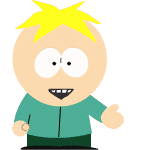 http://www.shopbuy.org/static/category/original/rope/14174435-seamless-heamp-rope-texture-pattern.jpg
http://www.shopbuy.org/static/category/original/rope/14174435-seamless-heamp-rope-texture-pattern.jpg
LD r1, [r2+tid.x]
Nice, Coalesced load of 32 x 4B = 128B
I thought GPUs had regular/streaming accesses?
But a lot is happening in parallel…
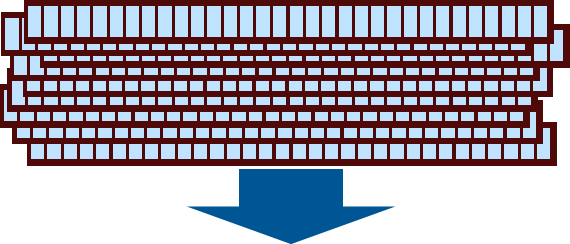 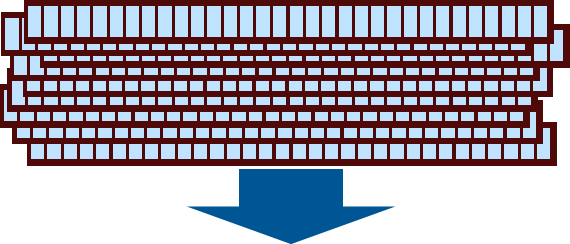 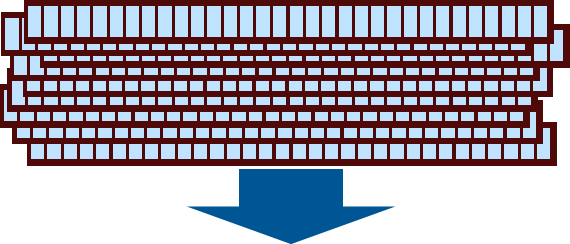 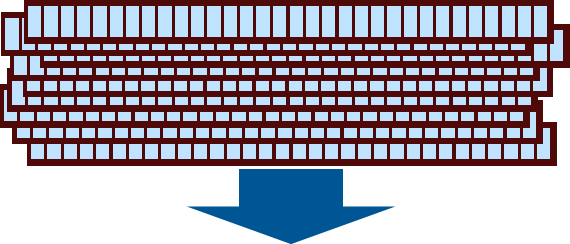 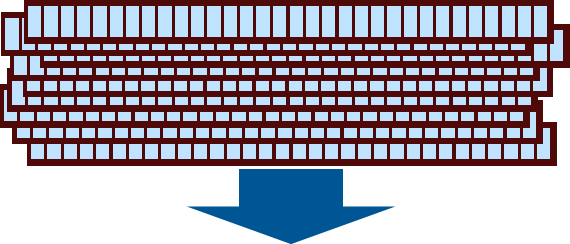 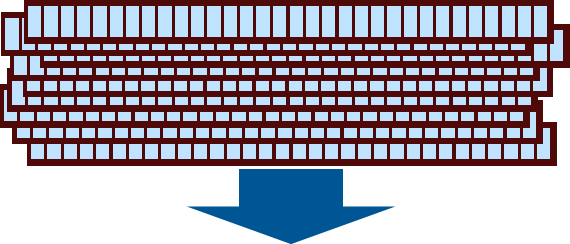 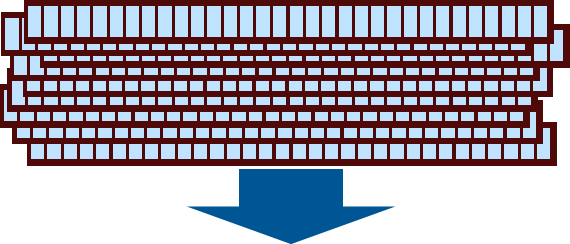 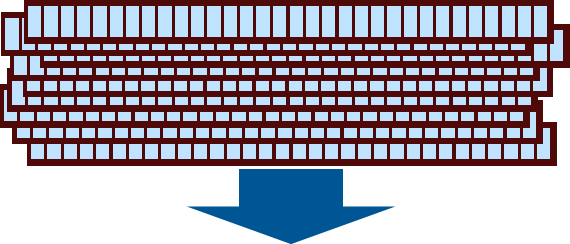 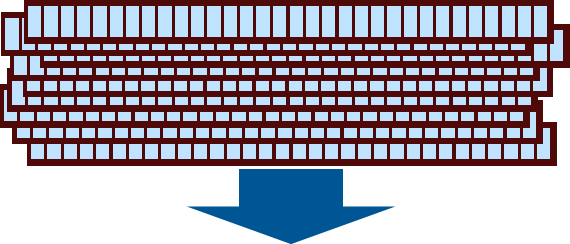 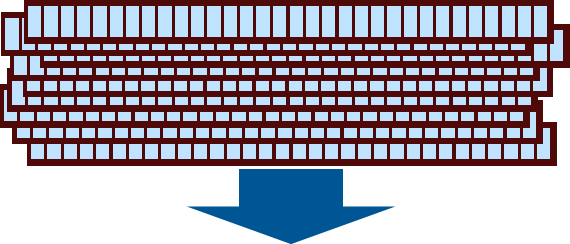 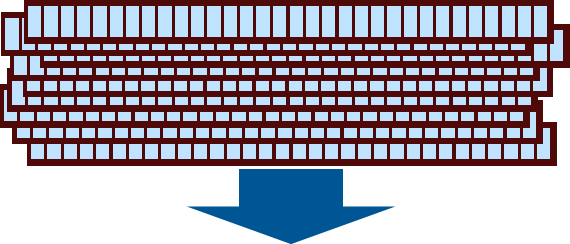 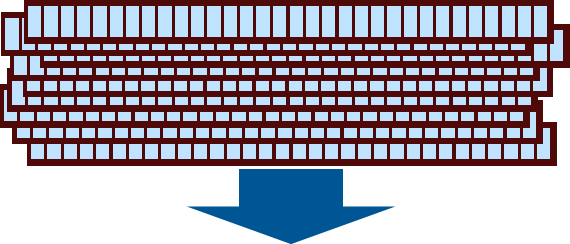 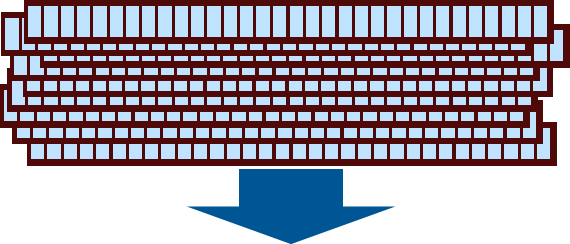 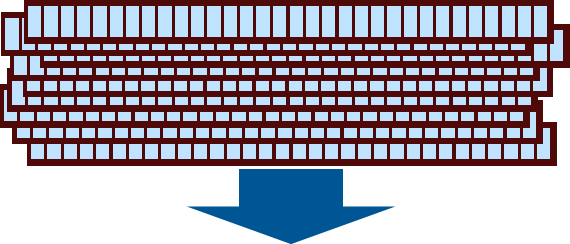 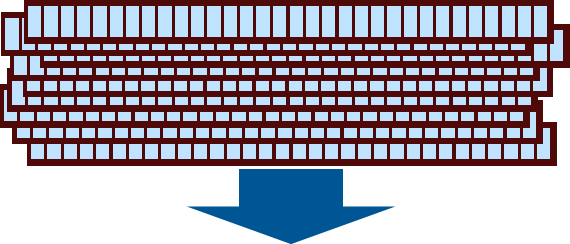 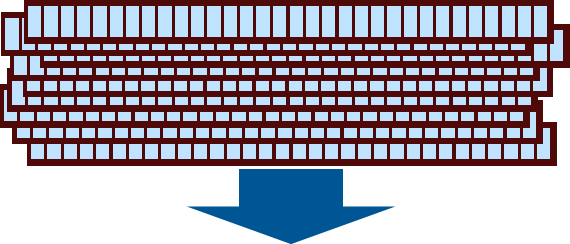 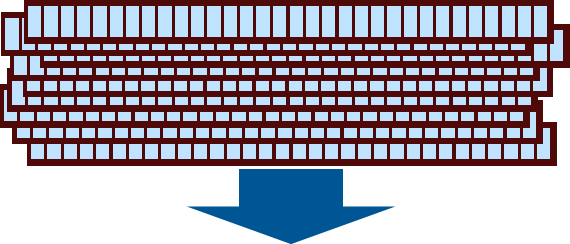 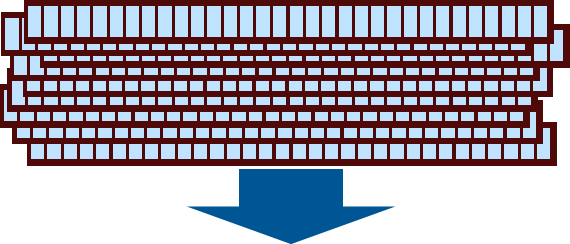 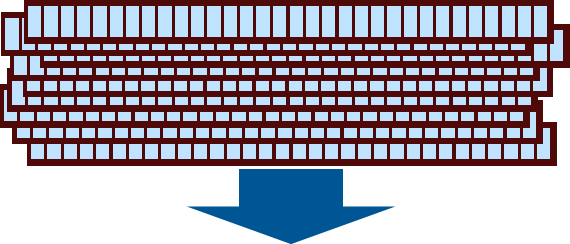 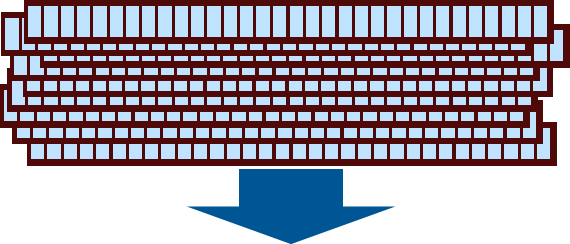 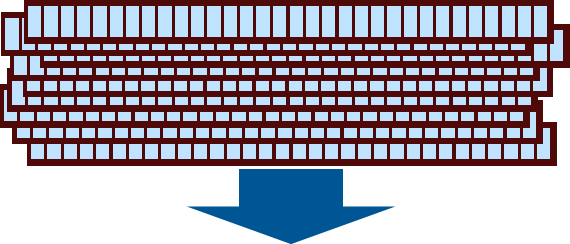 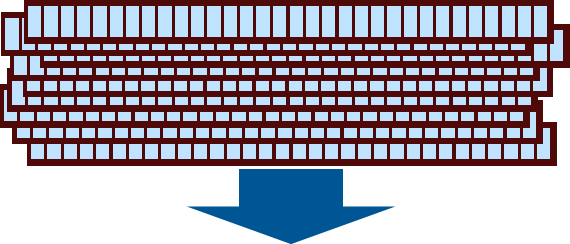 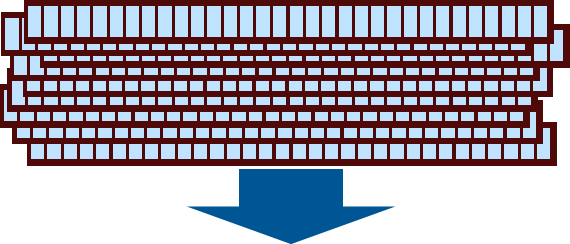 I thought GPUs had regular/streaming accesses?
24 SM’s… 64 warps each…
Highly interleaved execution!

HA HA HA!  I will bring Chaos to your puny DRAM system!
But a lot is happening in parallel…
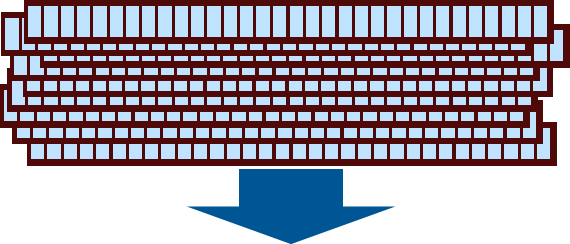 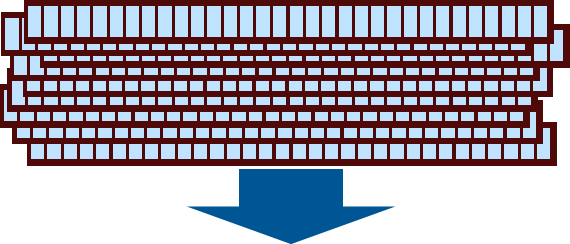 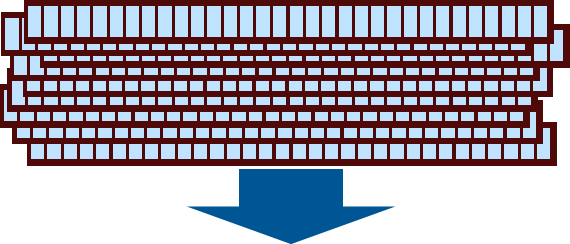 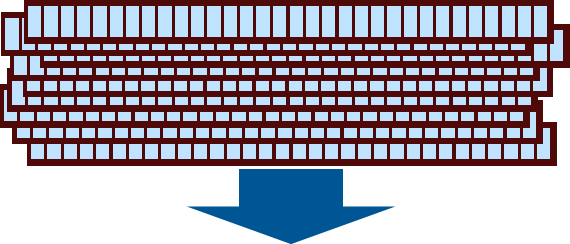 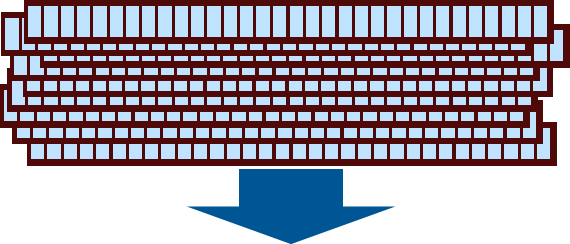 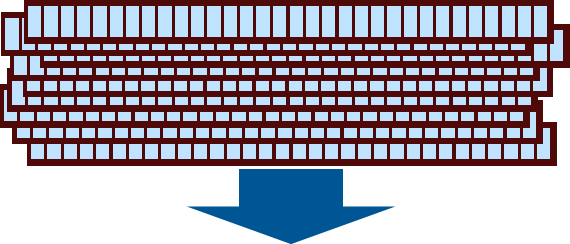 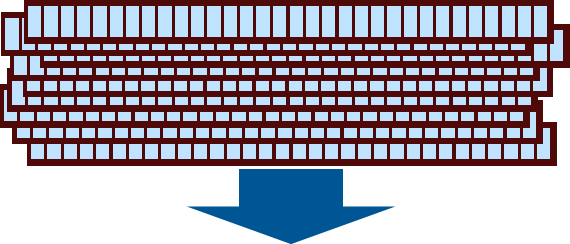 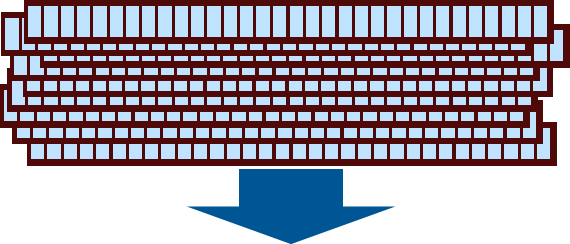 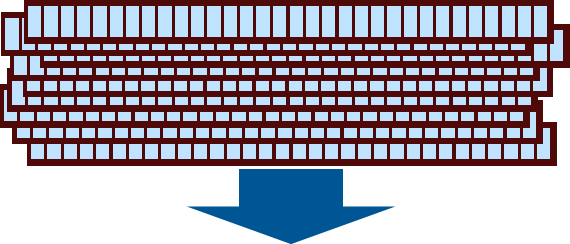 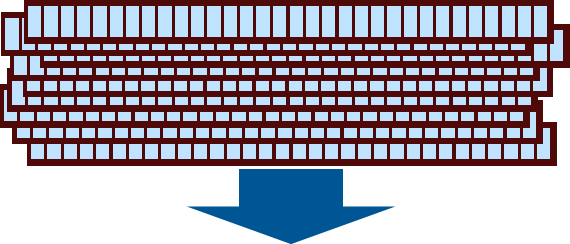 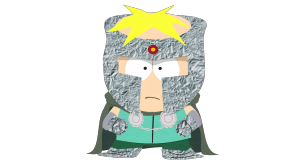 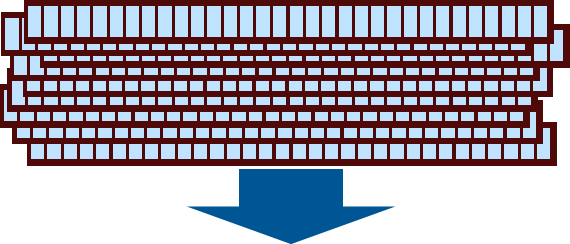 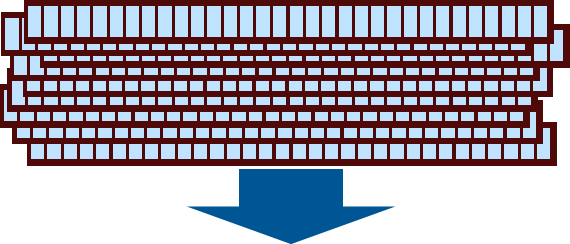 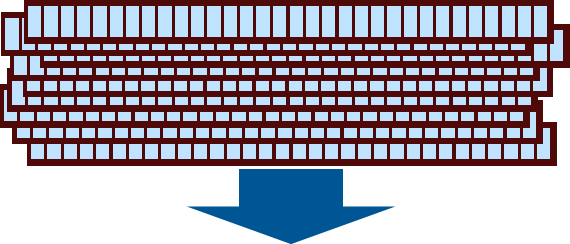 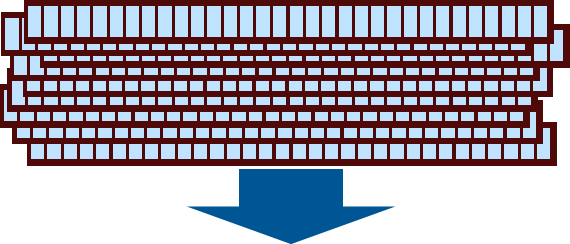 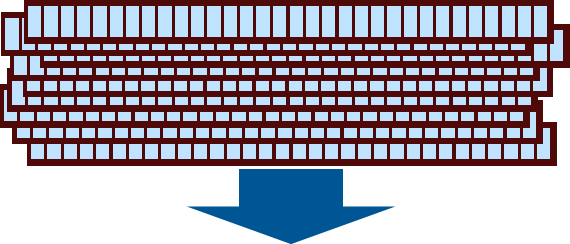 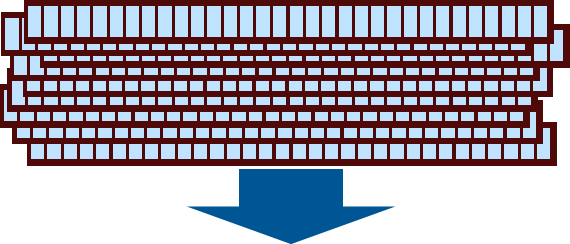 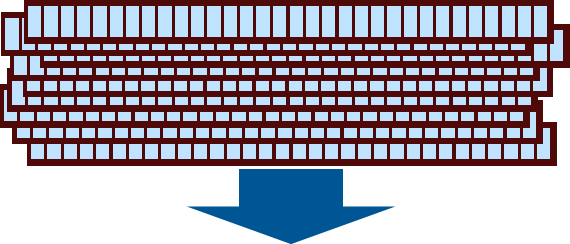 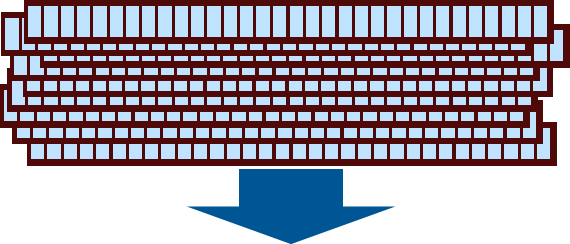 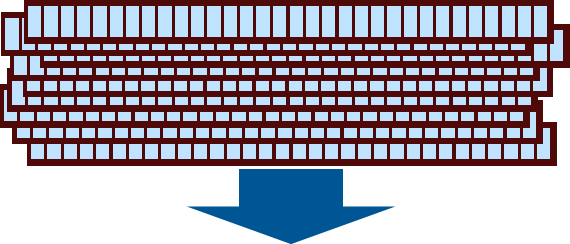 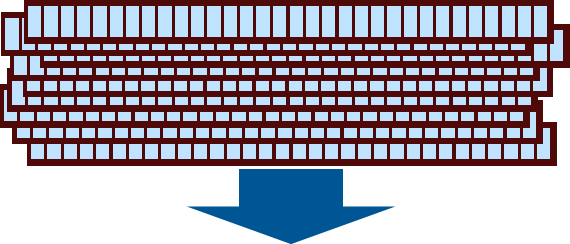 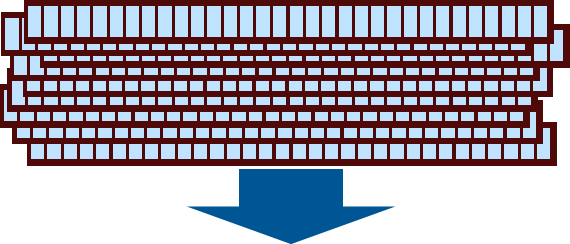 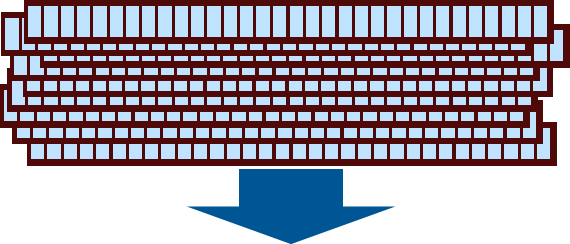 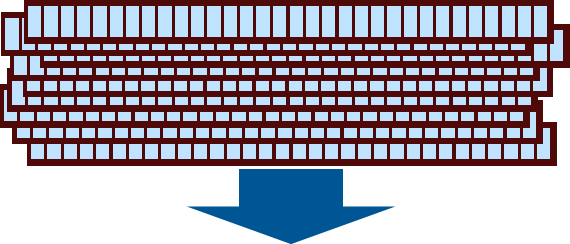 CPU
Fewer threads, lower chance of bank conflicts
2 ranks/channel8 banks per rank
Typical CPU : 8 Threads
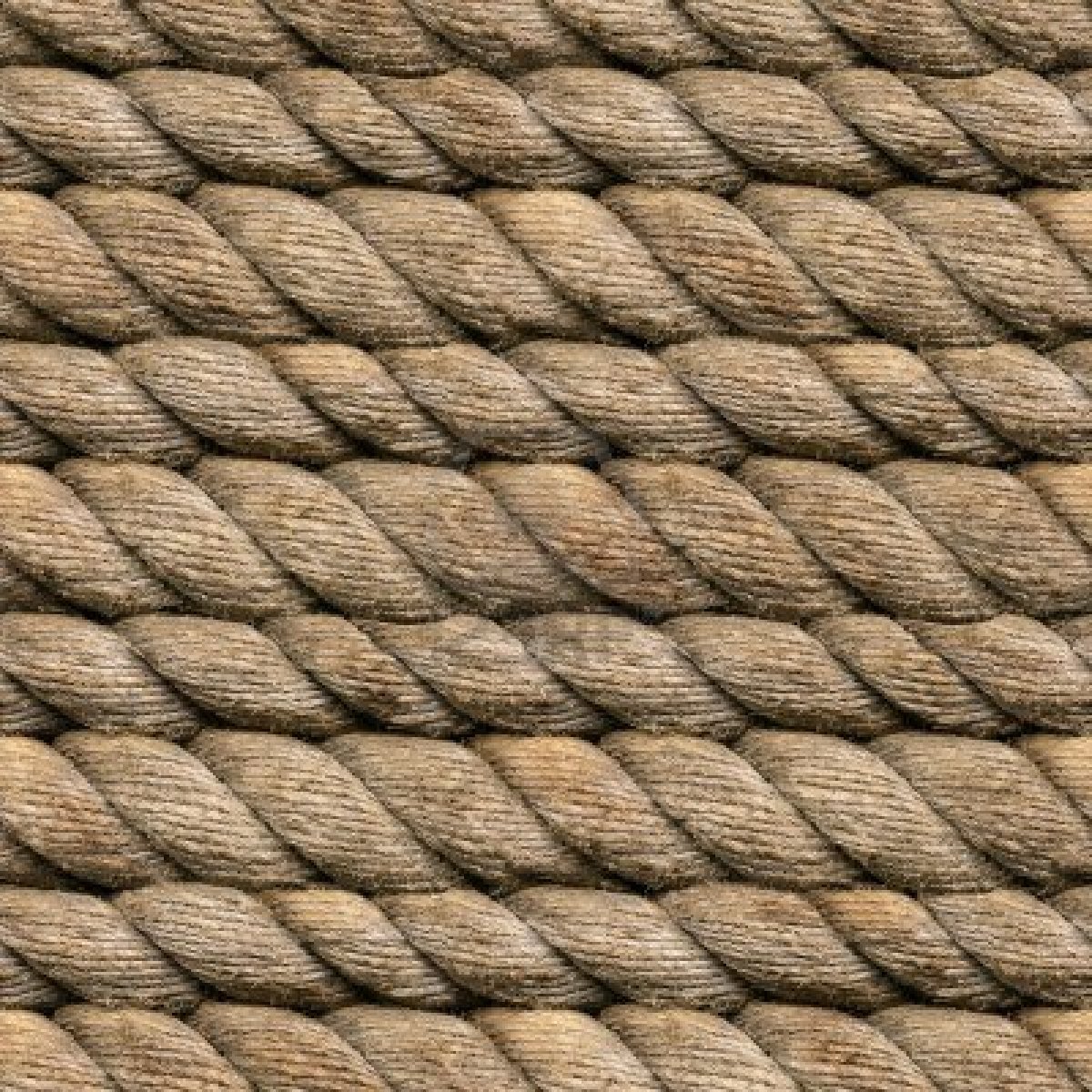 http://www.shopbuy.org/static/category/original/rope/14174435-seamless-heamp-rope-texture-pattern.jpg
http://www.shopbuy.org/static/category/original/rope/14174435-seamless-heamp-rope-texture-pattern.jpg
 4 banks per thread
GPU
6 channels16 banks per channel
Many different threads competing
NVIDIA Titan X: 1536 Warps
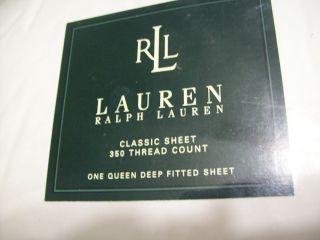  0.06 banks per warp
What does this mean for Energy?
Low Accesses per Activate
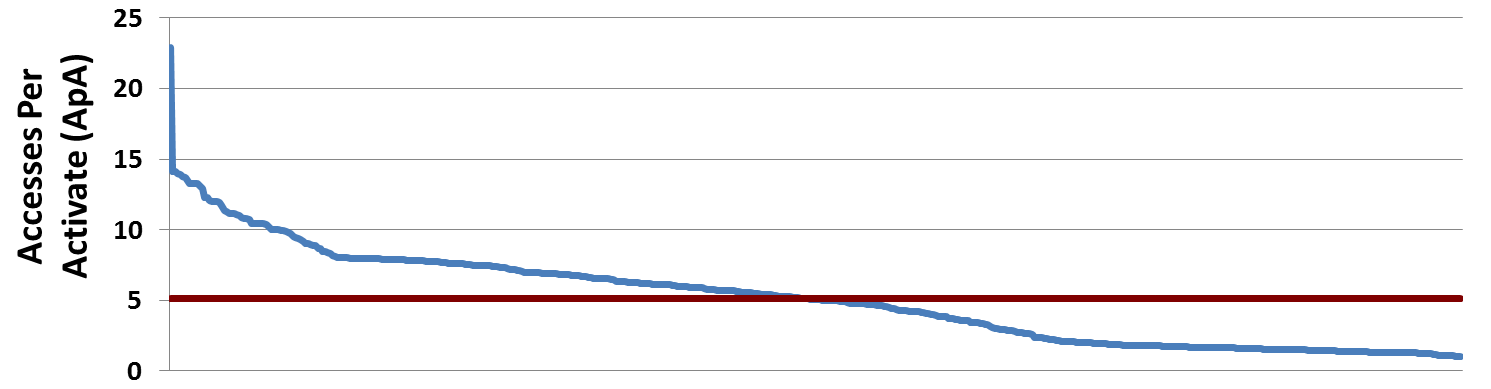  Average ~160 Bytes accessed per activate                 (5 x 32B)
What does this mean for Energy?
Low Accesses per Activate
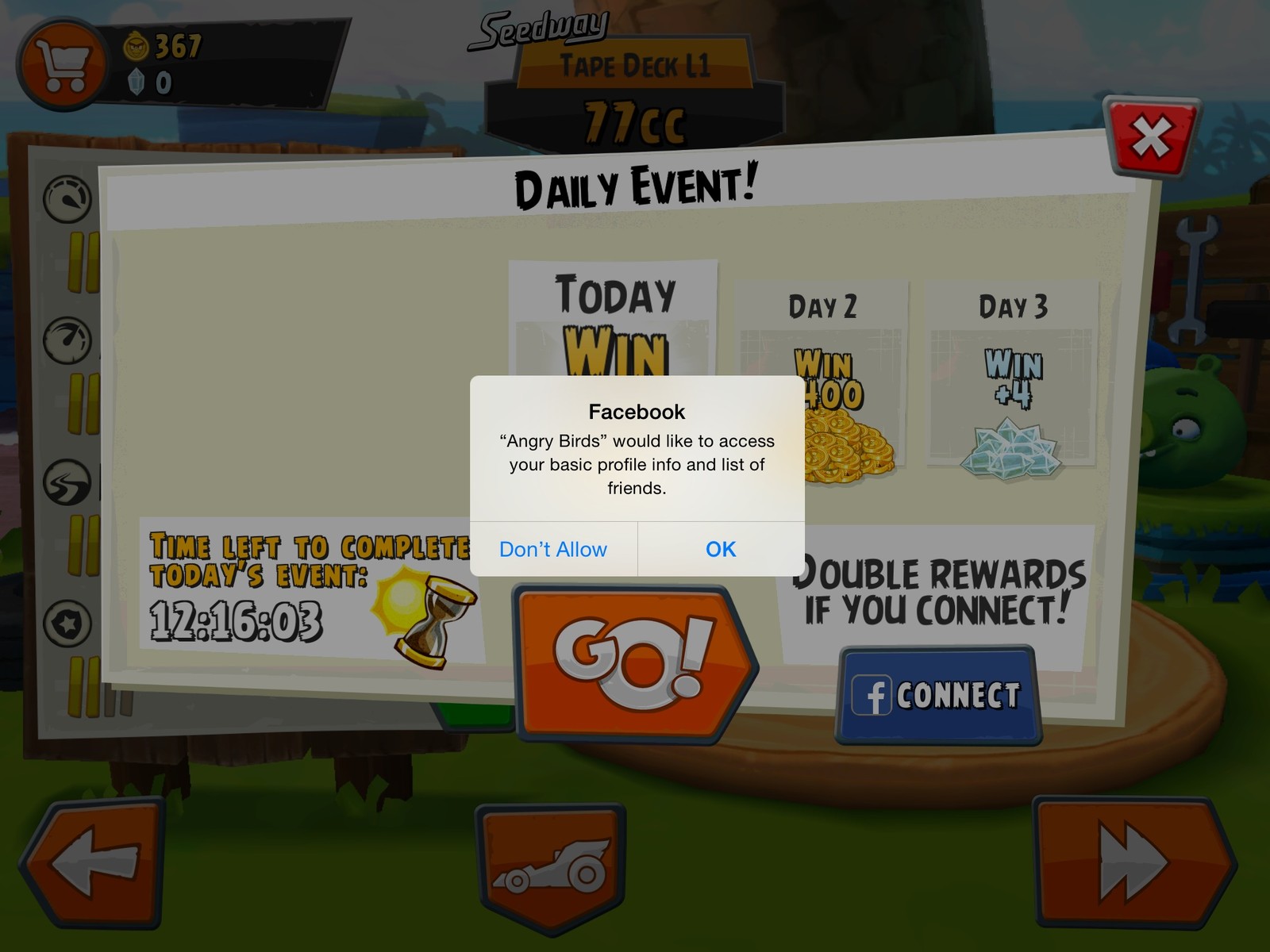 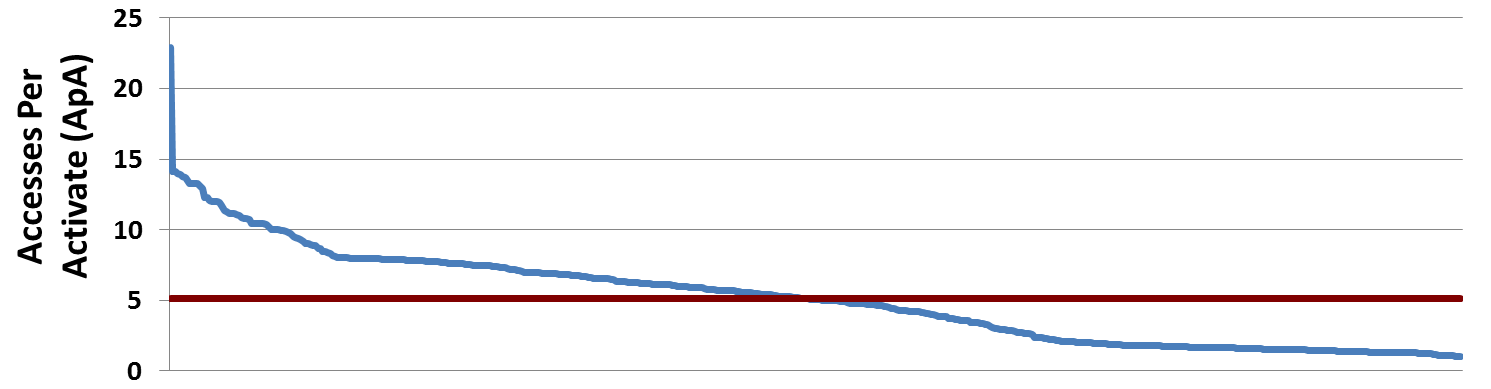 Compositing Images
 High Accesses per Activate workloads are    typically simpler functions like large data copies
What does this mean for Energy?
Graph Analytics
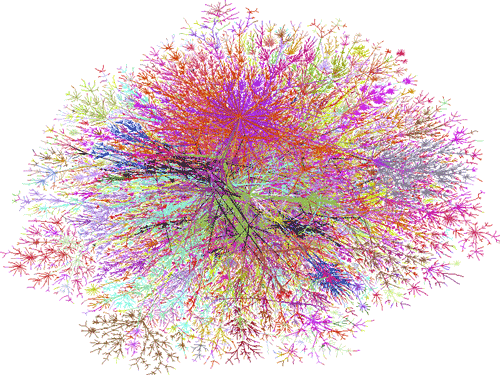 Low Accesses per Activate
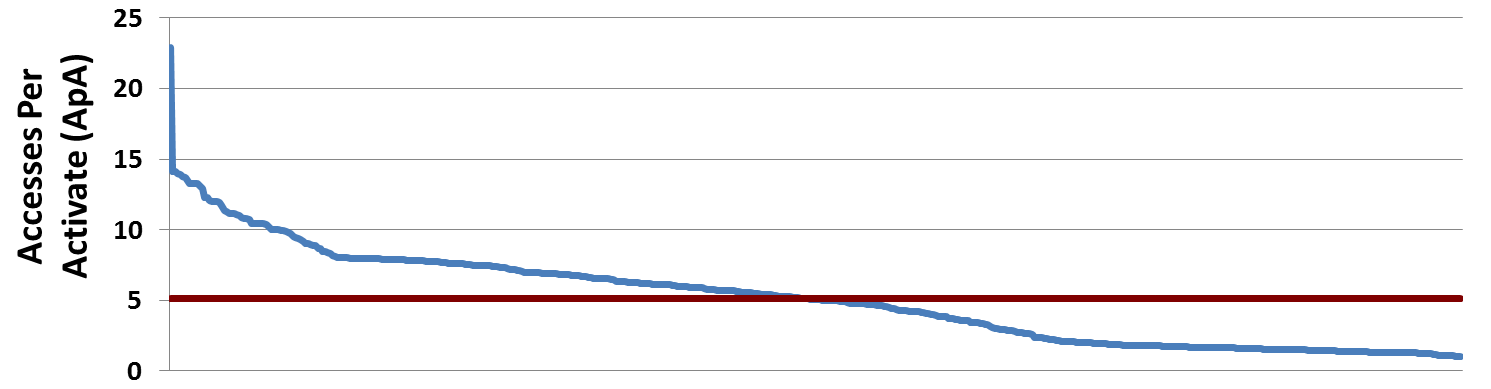  Many of the 1 Access/Activate workloads are    are doing graph traversals of large graphs
What does this mean for Energy?
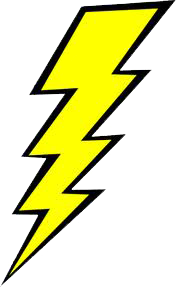 Want to reduce row overfetch
DRAM device typically has 1-2KB row
       - we only need 160B on average


Wastes ~84-92% of the energy on activate/precharge of a DRAM bank

Multiple devices in parallel (like a DIMM) make this even worse
What does this mean for Performance?
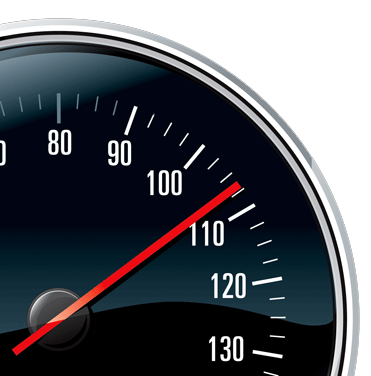 Activate rate is a key
High-bandwidth I/O is nice, but…
Key aspect of performance is rate of activates 	- low tRRD and tFAW	- high number of channels
Typical 2-channel, 2-rank DDR4 w/ tRRDeff=5.25ns:  762 M ACT/sec
HBM2 4-stack, 64-channel (w/ pseudochannels) w/ tRRDeff=4ns:                                                                                 16 G ACT/sec
Small DRAM Atoms
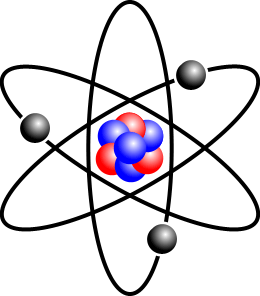 DRAM “atom” is smallest indivisible access
Basically a function of bus-width and burst-length
GPUs extensively use compression of graphics surfaces
	Efficiency of compression a function of minimum access size
Efficient partial coverage
What to GPUs need from DRAM?
High Bandwidth (w/ low access / activate)
Energy-efficient (largely because of high bandwidth)
Small minimum burst sizes (e.g. 16-32B)
Not necessarily concerned with:
	Low-latency
	Extremely large capacities
	Lowest possible cost
One Approach: High-Speed Signaling
Start with a commodity DRAM core
Since GPUs don’t need huge capacities, drop multi-rank support
Without multi-drop busses and sockets, push I/O data rates
Beef-up the DRAM core to keep up (reduce tRRD/tFAW if possible)

	Basic approach behind GDDR DRAMs
GDDR5
GDDR5 signals at up to 8 Gbps 
GDDR5X soon going to 10-12 Gbps
Lots of board challenges
I/O energy efficiency not so great
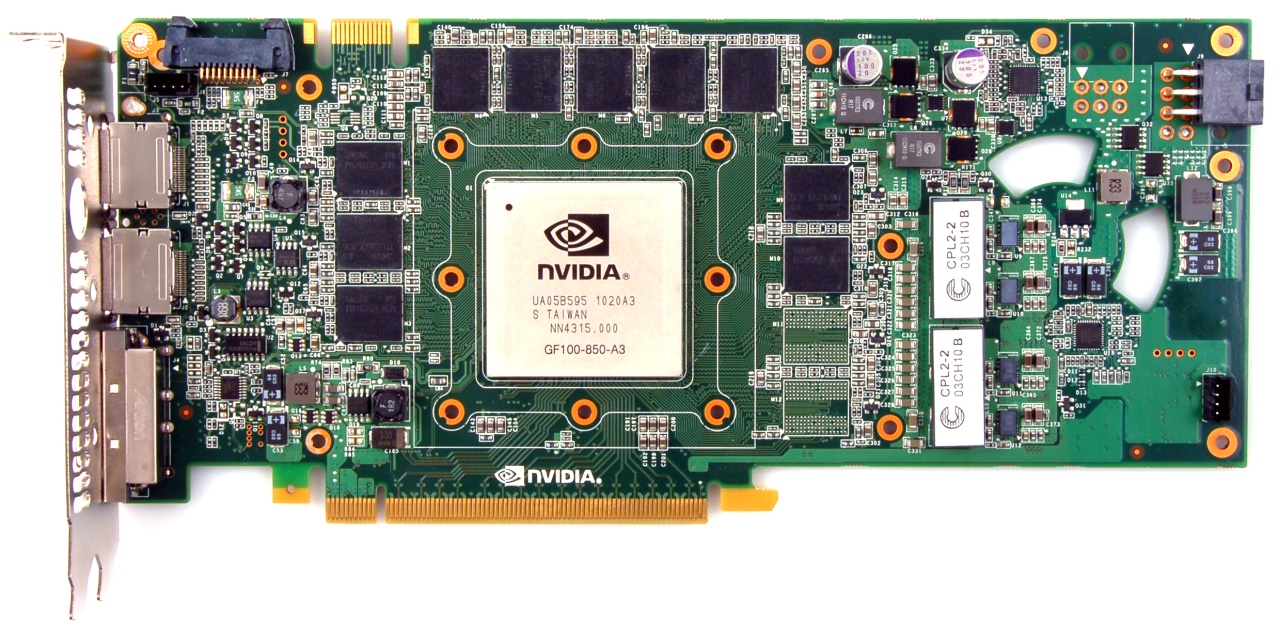 Challenges with High-speed Signaling
Limits on data rates with inexpensive board & package

High-data rates place demands on the DRAM core
	- Cycle the DRAM core arrays faster
                    And/Or
          - Sub-partition pieces of the DRAM array
		And/Or
	- Fetch more data from the array each time
Another Approach: In-package Integration
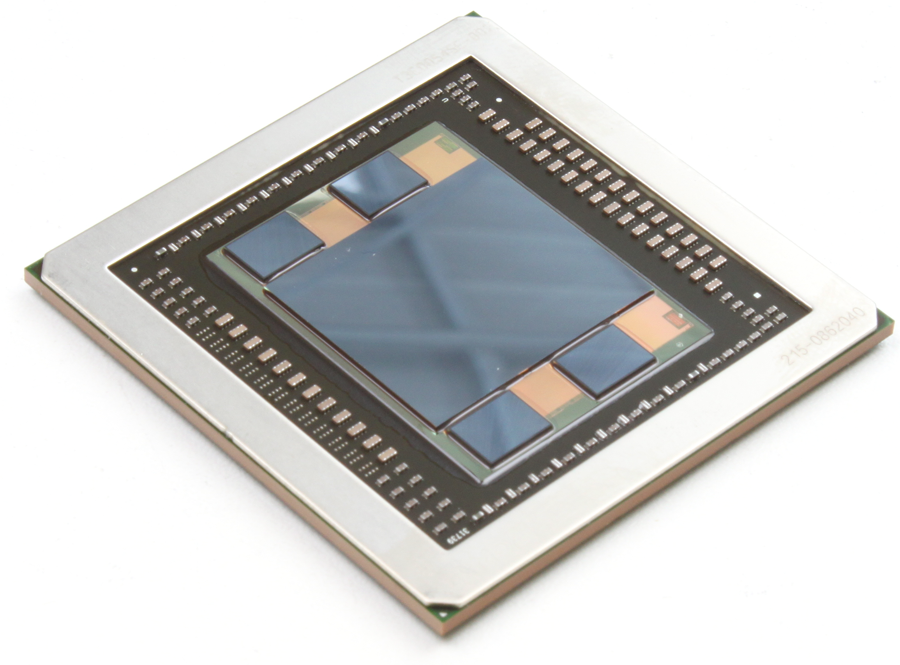 3D Stacking technologies enable many more I/Os


	What if instead of faster, we go wider…
What is High-Bandwidth Memory (HBM)?
Memory standard designed for needs of future GPU and HPC systems:
Exploit very large number of signals available with die-stacking technologies for very high memory bandwidth
Reduce I/O energy costs
Enable higher fraction of peak bandwidth to be exploited by sophisticated memory controllers
Enable ECC/Resilience Features

JEDEC standard JESD235, adopted Oct 2013.
Initial work started in 2010
What is High-Bandwidth Memory (HBM)?
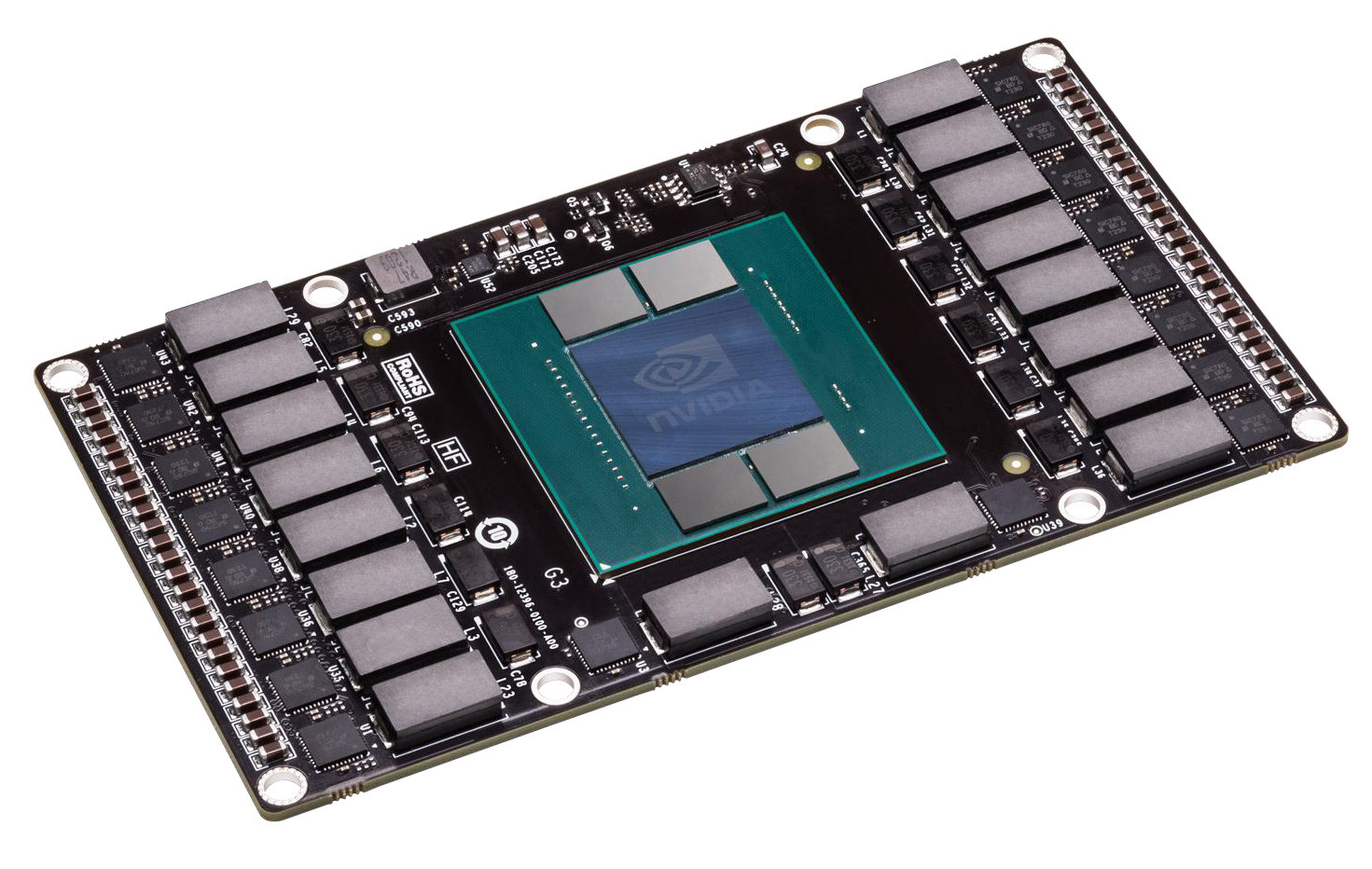 Enables systems with extremely high bandwidth requirements like future high-performance GPUs
Channel 0
4 DRAM dies with 2 channels per die
Optional Base “Logic” Die
HBM Overview
Channel 1
Each HBM stack provides 8 independent memory channels
These are completely independent memory interfaces
Independent clocks & timing
Independent commands
Independent memory arrays
In short, nothing one channel does affects another channel
HBM Overview - Bandwidth
Each channel provides a 128-bit data interface 
Data rate of 1 Gbps per signal (500 MHz DDR)
HBM2 bumps this to 2 Gbps per signal (1 GHz DDR)
16-32 GB/sec of bandwidth per channel
8 Channels per stack
128-256 GB/sec of bandwidth per stack
For comparison:
Highest-end GDDR5-based today (NVIDIA GeForce GTX 980Ti)
384b wide GDDR5 (12 x32 devices) @ 7 Gbps = 336 GB/s
AMD Fury X with 4 stacks of HBM
Four stacks of HBM @ 1 Gbps = 512 GB/s
Future possible GPU with 4 stacks of HBM2
Four stacks of HBM2 @ 2 Gbps = 1 TB/s
HBM Overview - Bandwidth
At lower overall DRAM system power –  ~6 pJ/bit vs.             
~18 pJ/bit for GDDR5
Each channel provides a 128-bit data interface 
Data rate of 1 Gbps per signal (500 MHz DDR)
HBM2 bumps this to 2 Gbps per signal (1 GHz DDR)
16-32 GB/sec of bandwidth per channel
8 Channels per stack
128-256 GB/sec of bandwidth per stack
For comparison:
Highest-end GDDR5-based today (NVIDIA GeForce GTX 980Ti)
384b wide GDDR5 (12 x32 devices) @ 7 Gbps = 336 GB/s
AMD Fury X with 4 stacks of HBM
Four stacks of HBM @ 1 Gbps = 512 GB/s
Future possible GPU with 4 stacks of HBM2
Four stacks of HBM2 @ 2 Gbps = 1 TB/s
HBM Overview - Capacity
Per-channel capacities supported from 1-32 Gbit
Stack capacity of 1 to 32GBytes
Nearer-term, at lower-end of range     HBM: 4 high stack of 2Gb dies = 1GBytes/stack    HBM2: 4 high stack of 8Gb dies = 4GBytes/stack

8 or 16 banks per channel
16 banks when > 4Gbit per channel (> 4GBytes/stack)

Not including optional additional ECC bits 
A stack providing ECC storage may have 12.5% more bits
HBM Channel Overview
Each channel is similar to a standard DDR interface

Data interface is bi-directional
Still requires delay to “turn the bus around” between RD and WR
Burst-length of 2 (32B per access)

Requires traditional command sequences 
Activates required to open rows before read/write
Precharges required before another activate
Traditional dram timings still exist (tRC, tRRD, tRP, tFAW, etc.) – but are entirely per-channel
HBM Channel Summary
New: Split Command Interfaces
2 semi-independent command interfaces per channel
“Column Commands” – Read / Write
“Row Commands” – ACT / PRE / etc.

Key reasons to provide separate row command i/f:
100% column command bandwidth to saturate the data bus w/ BL=2
Simplifies memory controller
Better performance (issue ACT earlier or not delay RD/WR)

Still need to enforce usual ACTRD/WRPRE timings
New: Single-Bank Refresh
Current DRAMs require refresh operations 
Refresh commands require all banks to be closed
~ 1 refresh command every few µsec 
Can consume 5-10% of potential bandwidth
Increasing overheads with larger devices

Sophisticated DRAM controllers work hard to overlap ACT/PRE in one bank with traffic to other banks
Can manage the refresh similarly
Added “Refresh Single Bank” command
Like an ACT, but w/ internal per-bank row counter
Can be issued to any banks in any order
Memory controller responsible for ensuring all banks get enough refreshes each refresh period
New: RAS Support
HBM standard supports ECC
Optional: Not all stacks required to support it

ECC and non-ECC stacks use same interface 
Key insight:    Per-byte data mask signals and ECC not simultaneously useful

Data Mask Signals can carry ECC data- makes them bi-directional on HBM stacks that support ECC

Parity check of all cmd/addr busses also supported
Other HBM Features
HBM supports Temperature Compensated Self Refresh
Temperature dependent refresh rates with several temperature ranges (e.g. cool/standby, normal, extended, emergency)
Temperature sensor can be read by memory controller to adjust its refresh rates as well

DBIac Data Bus Inversion coding 
      Reduce number of simultaneously switching signals
No more than 4 of 9 (DQ[0..7], DBI) signals switch
DBI computation maintained across consecutive commands
HBM2 – The next step
Evolution of HBM
Doubles bandwidth of I/O channel
	Requires doubling burst-length and DRAM atom
Break up channel into two pseudo-independent half-wide channels
	Pseudochannels add bank-level parallelism
	Prevent DRAM atom size from increasing
	Reduce DRAM row overfetch by cutting effective row in half
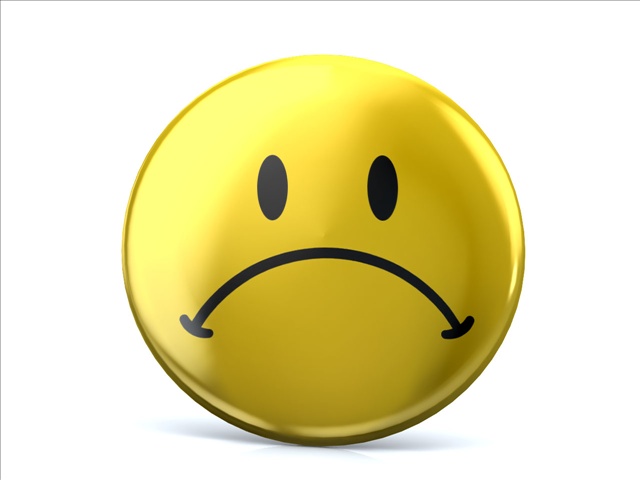 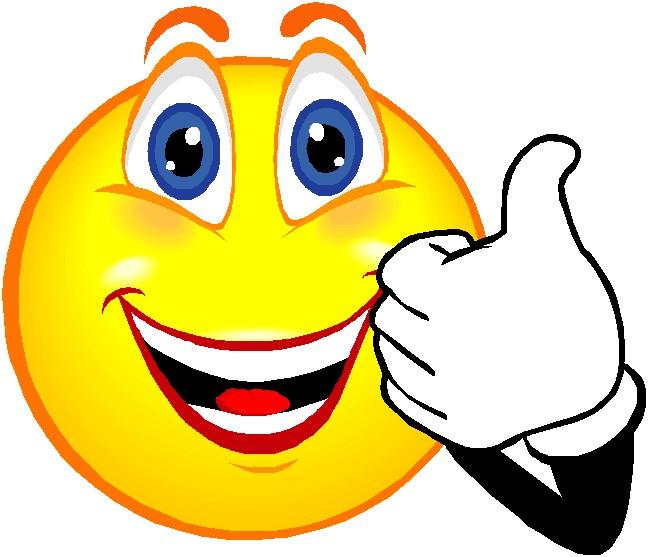 High Bandwidth DRAM Energy Trends
Conclusion
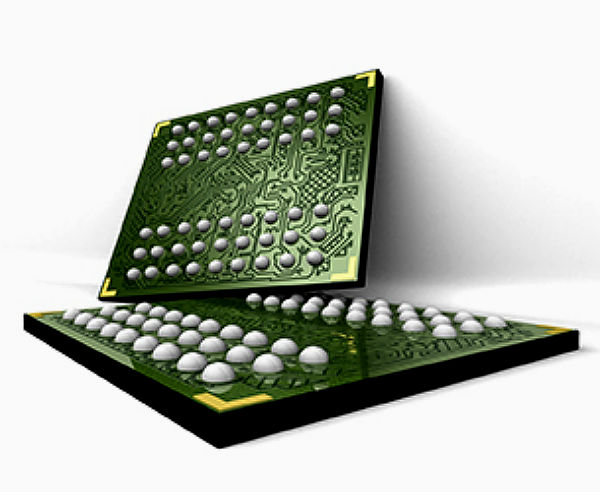 GPUs place significant requirements on the DRAM
Ideal GPU DRAM provides 
	energy efficient
	high-bandwidth 
		to small quantities of data
Stacked memories like HBM2 are good,	but need new innovations to get to Exascale-class nodes